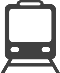 HUBS : QUE FAIRE FACE À L’INSATISFACTION DES VOYAGEURS ?
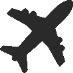 > A CHACUN SON BESOIN… A CHACUN SON HUB
- -
Besoins spécifiques
Marché potentiel pour les hubs
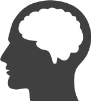 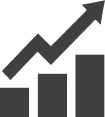 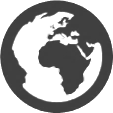 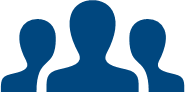 Tendances clés
Tribus
SENIORS MOBILES
+ 3,2% /an
1 milliard de personnes en 2030
Travailleurs Nomades
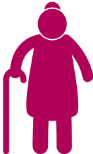 Vieillissement de la population mondiale 

Amélioration de la qualité de vie
Prix
Confort
Fluidité du trajet
Cadres Sup’ Internationaux
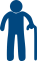 Voyageurs de plus de 65 ans
Familles Mondialisées
Satisfaction moyenne
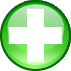 Voyageurs Loisirs
VOYAGEURS LOISIRS
+ 3-4% /an
2 milliards de personnes en 2030
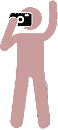 Population active qui voyage pour des raisons touristiques
Accroissement de la classe moyenne des pays en développement
Prix
Durée et fluidité du trajet
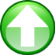 ++
Perspectives de croissance du segment
Familles mondialisées
1%
5%
+ 2,8% /an
372 millions de personnes en 2030
Seniors Mobiles
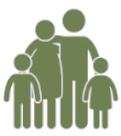 Individus qui voyagent pour rendre visite à leurs proches
Prix
Durée et fluidité du trajet
Croissance des migrations mondiales
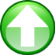 Travailleurs nomades
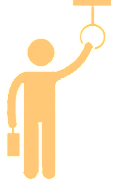 Rien qu’en France :
+ 2,3% /an
6,2 millions de personnes en 2030
Personnes qui vivent dans une région, et travaillent dans une autre
Amélioration de la qualité des infrastructures de transport

Réduction des temps de trajets
Durée et fluidité du trajet
Fiabilité
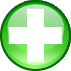 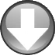 Cadres sup’ internationaux
+ 4% /an
1680 milliards de $ en 2030
Croissance rapide des pays en développement 

Croissance de l’internationalisation de nombreuses économies
Confort
Durée du trajet
Flexibilité
Services digitaux (Wifi)
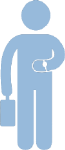 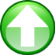 Travailleurs qui voyagent dans le cadre de leur emploi
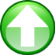 > HUBS DE DEMAIN : SATISFAIRE AVANT TOUT LES VOYAGEURS LOISIRS !
Trois tribus ressortent comme étant porteuses de valeur pour le hub de demain :
Les voyageurs loisirs sont ceux qui présentent les plus importantes perspectives de croissance à l’horizon 2030, tant en terme de satisfaction que de marché
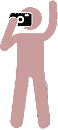 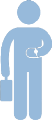 Les cadres sup’ internationaux
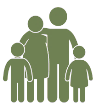 Les familles mondialisées
La taille des cercles est proportionnelle à la taille du segment potentiel (en nombre d’individus)
LES BÊTES NOIRES DE LA SATISFACTION VOYAGEURS : LA MOBILITÉ AUTOUR ET DANS LES HUBS
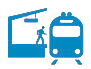 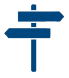 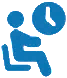 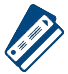 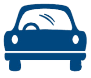 4,2/6
de moyenne globale de satisfaction
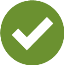 Très satisfait
Qualités de services
Informations quant à l’orientation
Correspondances
Satisfait
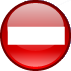 Plutôt satisfait
Seniors mobiles + satisfaits que les autres tribus
Travailleurs nomades nettement - satisfaits
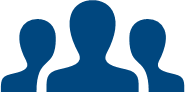 Plutôt insatisfait
Légende:
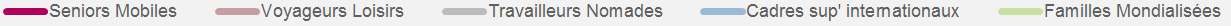 4,5/6
de moyenne globale de satisfaction
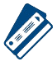 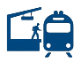 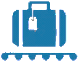 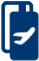 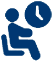 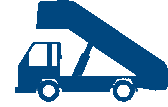 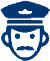 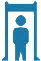 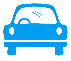 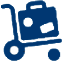 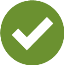 Très satisfait
Se rendre à l’aéroport
Contrôle de sécurité
Récupérer ses bagages
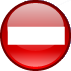 Satisfait
Seniors mobiles 
+ satisfaits que les autres tribus
Cadres Sup’ et Travailleurs nomades nettement - satisfaits
Plutôt satisfait
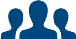 Plutôt insatisfait
Se rendre 
à
 l’aéroport
Enregistrement
Dépose-
bagage
Contrôle 
de 
sécurité
Services
 dans
 l’aéroport
Embarquement
Passage 
de la 
douane
Récupérer 
ses 
bagages
Correspondances
 &  
Sortie de l’aéroport
Réservation 
des billets
> AU SEIN DES HUBS AÉRIENS, L’INNOVATION A DÉJÀ DÉCOLLÉ
Principales tribus concernées
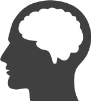 Potentiel de réponse aux besoins voyageurs
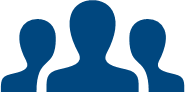 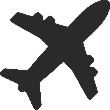 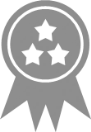 Étape du parcours
Best practices
* D’après taux d’insatisfaction par étape et besoins spécifiques
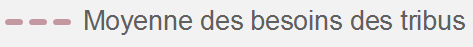 Rome2Rio, calculateur d’itinéraire multimodal
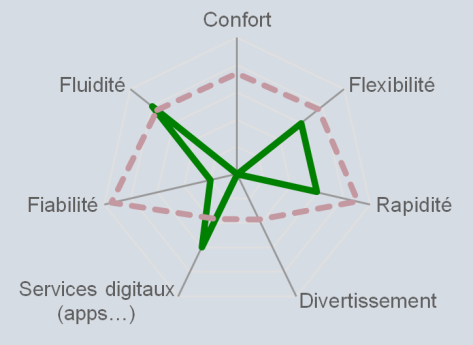 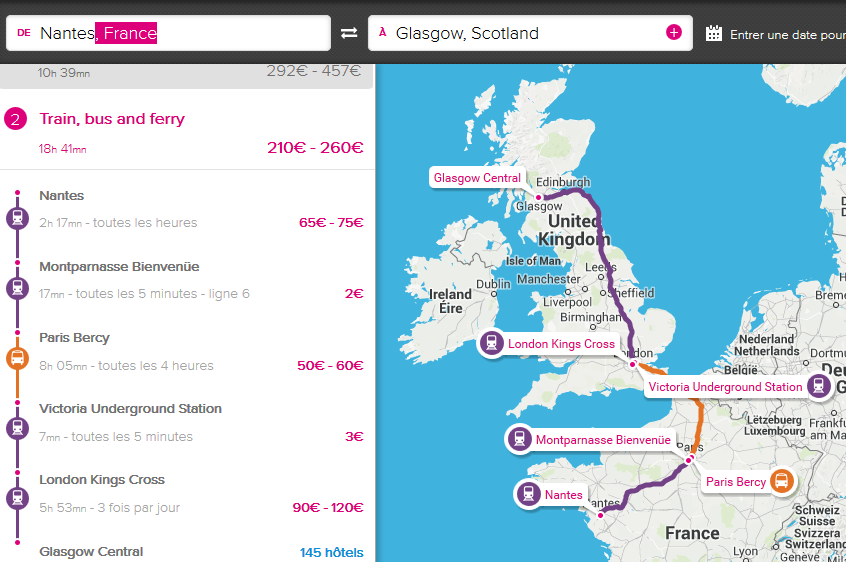 Le site et l’application mobile Rome2Rio, connecté à de nombreuses bases de données, proposent différentes possibilités de trajet pour se rendre d’un point A à un point B.
Ce type de solution permet de grandement simplifier la multi-modalité, tant pour se rendre dans le hub que pour en sortir.
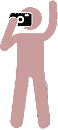 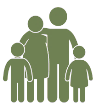 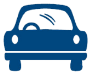 <
Check-in à distance
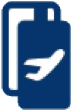 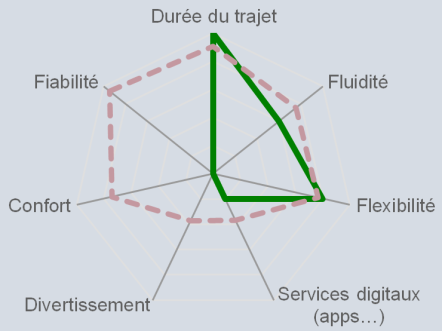 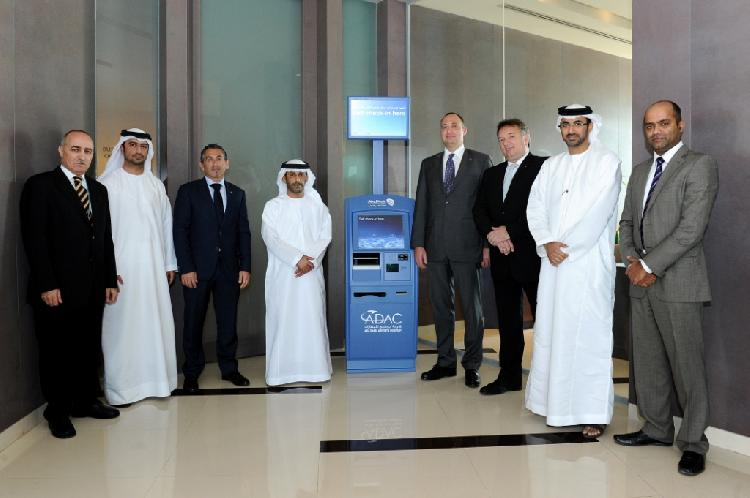 Des bornes d’enregistrement installées dans des hôtels à Abou Dabi permettent aux voyageurs de s’enregistrer et d’imprimer leur carte d’embarquement directement
Dans le centre d’affaires d’Abu Dhabi, 13 compagnies aériennes proposent déjà de s’enregistrer en avance et de laisser ses bagages
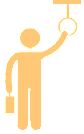 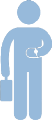 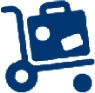 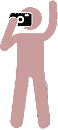 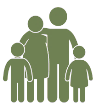 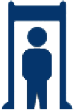 Scanners haute-technologie
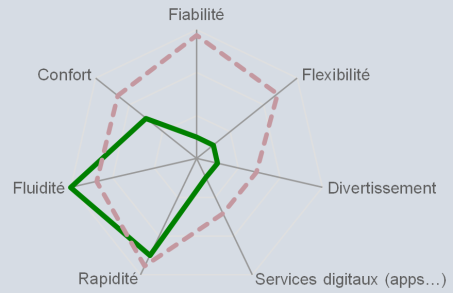 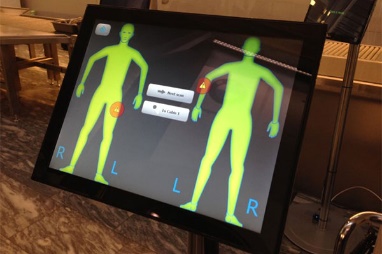 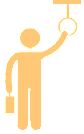 Testés lors de la coupe du monde du Brésil (dispositif Qylatron) ou à l’aéroport d’Oslo de nouveaux scanners pour le passage de la sécurité sont en train de voir le jour
L’objectif est à la fois d’améliorer le niveau de sécurité, mais aussi de proposer une méthode de passage de la sécurité qui soit moins intrusive pour les passagers, et plus fluide
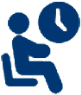 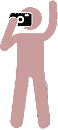 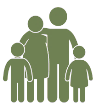 La ville dans l’aéroport
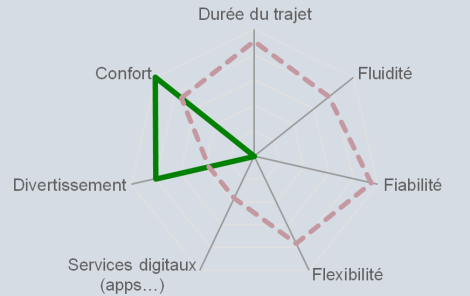 L’aéroport de Schiphol (Pays-Bas) est une      vraie ville à lui tout seul : il comporte une annexe du Rijksmuseum, une bibliothèque ainsi qu’un parc d’espaces verts pour l’attente des voyageurs 
Ces infrastructures permettent de maximiser le confort des voyageurs pendant l’attente, et de leur offrir des opportunités de divertissement.
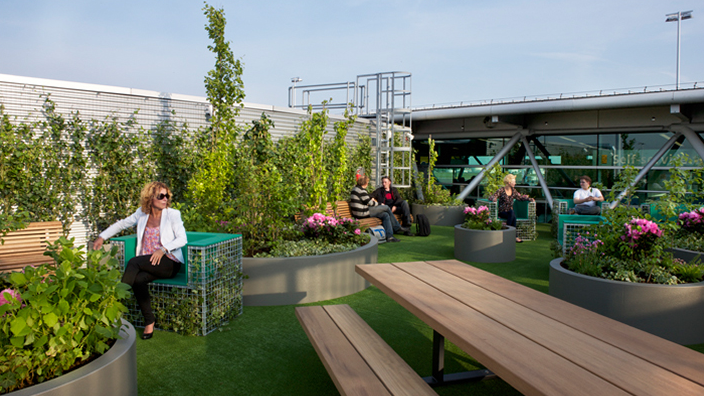 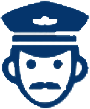 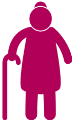 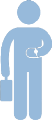 Bornes automatiques
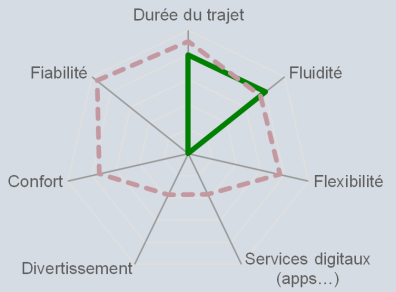 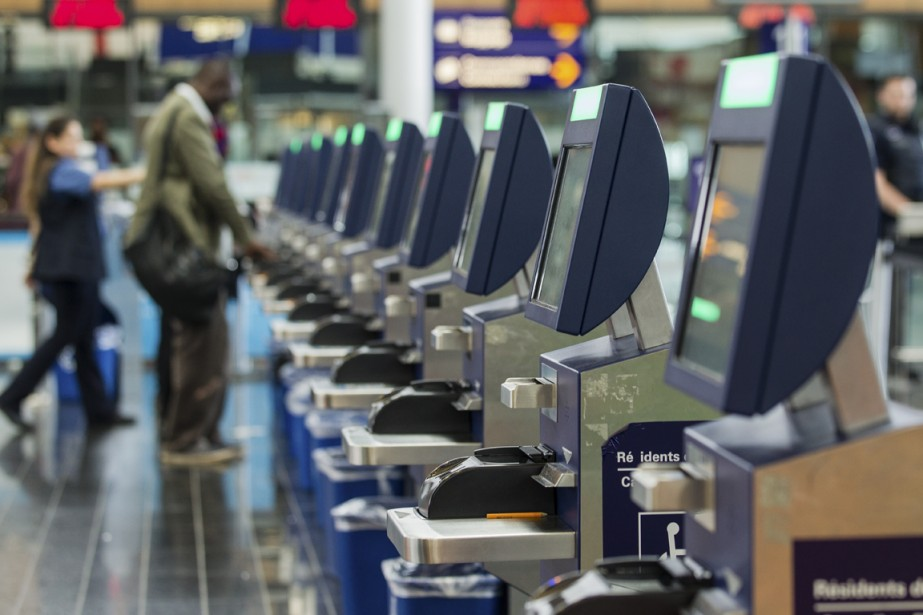 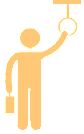 L’aéroport de San Francisco propose des bornes de contrôle automatique des passeports
Mises en place en mars 2015, ces bornes fluidifient considérablement le passage du contrôle frontière
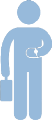 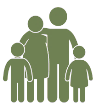 * Les données utilisées dans cette infographie sont issues d’une enquête menée par Solucom et l’EDHEC en 2014 auprès de 268 voyageurs
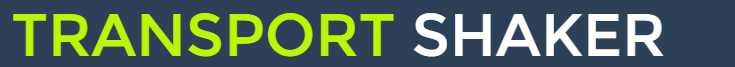 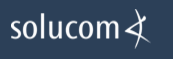 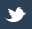 http://transportshaker-solucom.fr/
@TransportShaker